Statistical Shape Analysis in Congenital Heart Disease (CHD)
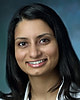 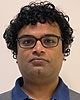 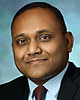 Shelby Kutty, MD


Professor and Chief of Pediatric Cardiology, Johns Hopkins Hospital
Lasya Gaur, MD


Assistant Professor, Pediatric Cardiology, Johns Hopkins Hospital
Bharath Ambale-Venkatesh, Phd

Instructor of Radiology and Radiological Science
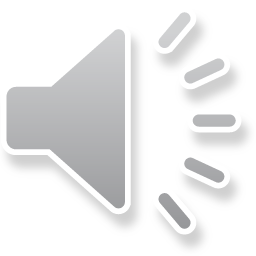 Feasibility of Statistical Shape Analysis in Congenital Heart Disease (CHD)
What is Congenital Heart Disease (CHD)? 

Patient population
Tetralogy of Fallot
Bicommissural aortic valve
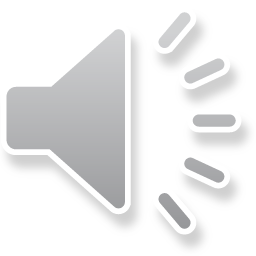 Tetralogy of Fallot (background)
TETRALOGY OF FALLOT
NORMAL
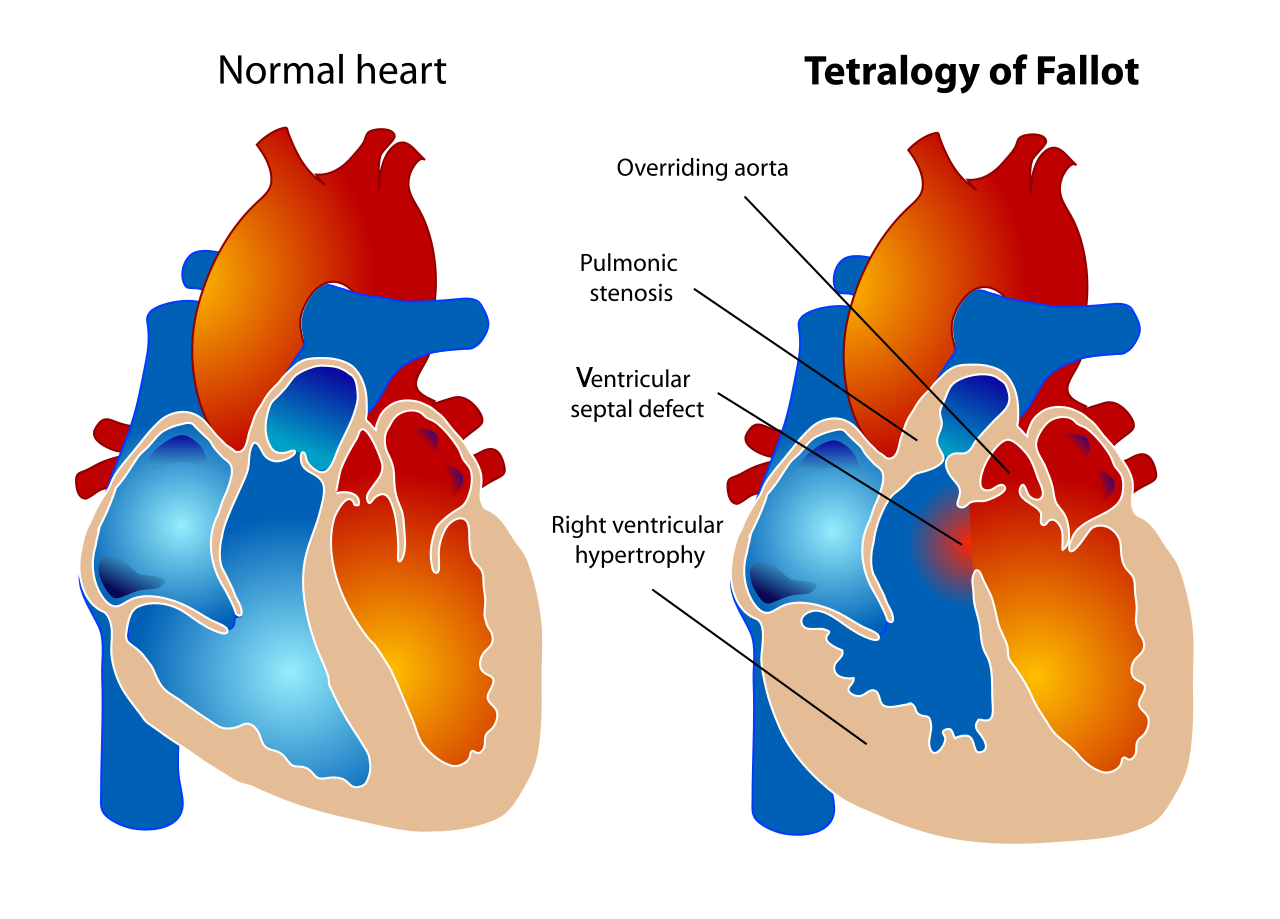 Congenital heart defect

Blood flow to the lungs is obstructed 
Correction is surgical repair in infancy
Relief of pulmonary outflow obstruction
A Transannular patch relieves obstruction BUT results in pulmonary insufficiency (PI)
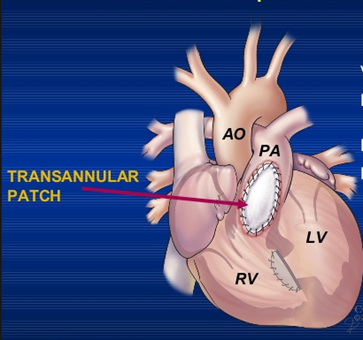 Transannular patch
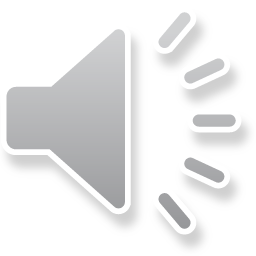 Tetralogy of Fallot – surgical repair
Pulmonary valve replacement (PVR) required in late adolescence/early adulthood. 

Traditional PVR is surgical
Newer approach is via transcatheter valve implantation.
Preferred to avoid surgical risks/complications

Transcatheter approach is limited by appropriate patient selection – difficult to predict how the implanted stented valve will “fit” into RVOTs of different shapes/sizes
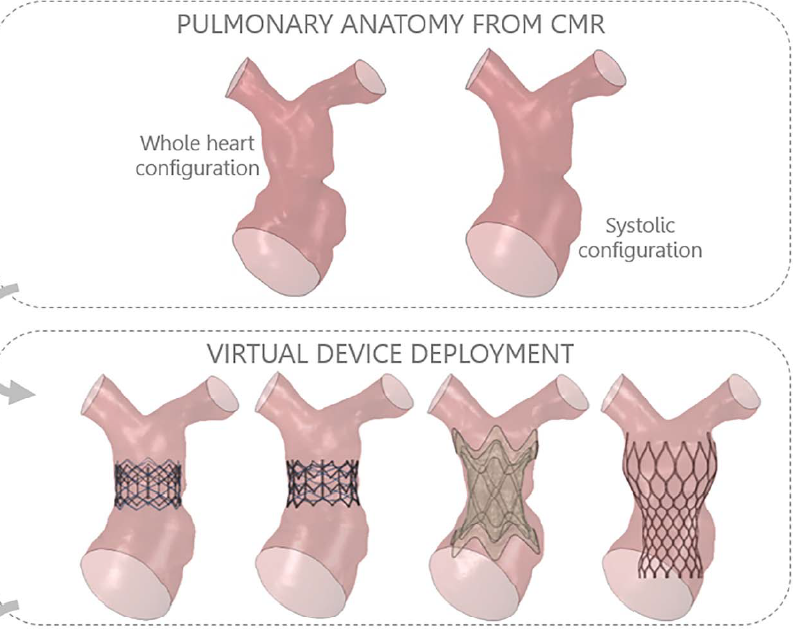 Bosi GM, Capelli C, Khambadkone S, et al. Patient-specific finite element models to support clinical decisions: a lesson learnt from a case study of percutaneous pulmonary valve implantation. Catheter Cardiovasc Interv 2015;86:1120–30.
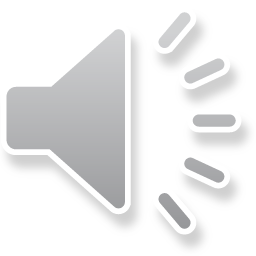 Bicommissural aortic valve (BAV) - background
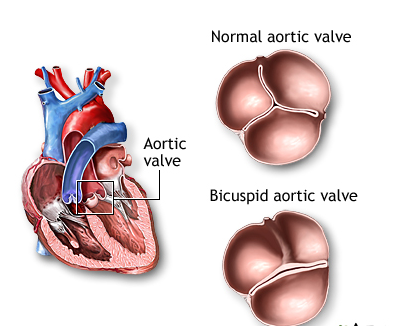 Most common congenital heart abnormality, with 1–2% prevalence, and 3:1 predominance in males

Leads to Aortic valve stenosis (AS)/aortic regurgitation (AR) and progressive aortic dilation

Shape analysis of the left ventricle (LV) and Aorta may correlate with overall outcomes, including progression
2

3
3 leaflets
1
2 leaflets
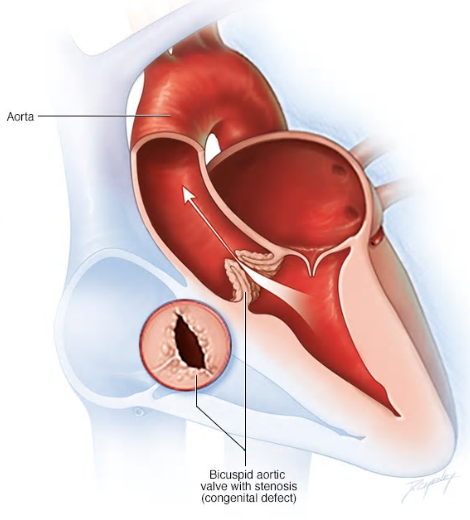 Ascending 
Aorta
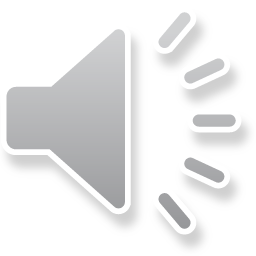 Feasibility of Statistical Shape Analysis in Congenital Heart Disease (CHD)
Project goal

Create “shape biomarkers” based on current imaging (Cardiac MRI or CT)

Use “shape biomarkers” to predict clinical outcomes:
TOF: Identify properties of RVOT that predict successful transcatheter PVR
BAV: Identify specific aortic arch and LV shapes that predispose to intervention or correlate with known genotypes.
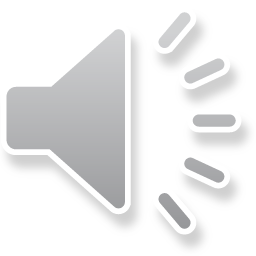 Feasibility of Statistical Shape Analysis in Congenital Heart Disease (CHD)
Deliverables:
Develop/utilize an efficient and automated segmentation tool utilizing existing cardiac MRI or CT images (10-15 patients per group)
Develop a statistical shape atlas of LV, aortic arch and RV, main pulmonary artery in BAV and Tetralogy of Fallot respectively
Create VR models for preprocedural planning 
Size group: 3 students
Skills: MATLAB programming
Mentors:
Bharath Ambale Venkatesh (bambale1@jhmi.edu)
Lasya Gaur (lgaur1@jhmi.edu)
Shelby Kutty (skutty1@jhmi.edu)
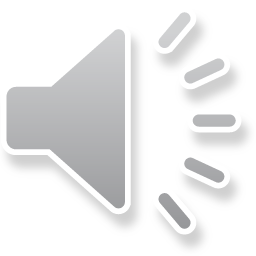 References/Suggested reading
Al Habib, HF, Jacobs, JP, Mavroudis, C, et al. Contemporary patterns of management of tetralogy of Fallot: data from the Society of Thoracic Surgeons Database. Ann Thorac Surg 2010; 90: 813–819

Biglino G, et al. Computational modelling for congenital heart disease: how far are we from clinical translation? Heart 2017;103:98–103. 

Jolley MA, Lasso A, Nam HH, et al. Toward predictive modeling of catheter-based pulmonary valve replacement into native right ventricular outflow tracts. Catheter Cardiovasc Interv. 2018;1–10

Sophocleous F, Biffi B, Milano EG, Bruse J, Caputo M, Rajakaruna C et al. Aortic morphological variability in patients with bicuspid aortic valve and aortic coarctation. Eur J Cardiothorac Surg 2018